Bioinformatics Data Management
Lecture 3

Structured Databases
MARC: Developing Bioinformatics Programs
July 2009

Alex Ropelewski
PSC-NRBSC
Bienvenido Vélez
UPR Mayaguez
1
Bioinformatics Data Management
Structured Databases: Outline
Structured Databases at a Glance - Characteristics
Advantages of Structured Databases
Data Independence
Disadvantages of Structured Databases
Examples of Structured Databases
Hierarchical Databases
Networked Databases
Relational Databases
XML Databases
Structured Databases at a Glance
All information organized in same way (Data Model)
Language available to
describe (create) the database
insert data
manipulate data
update
Language establishes an abstract data model: Data Independence
Programs using language can work across systems
Facilitates communication and sharing data
4
These materials were developed with funding from the US National Institutes of Health grant #2T36 GM008789 to the Pittsburgh Supercomputing Center
Data Independence
Application
Data Model
Tables, relations
OS and File System
Files, directories
Objective:
Shield apps from changes in “physical” platform specific layers
5
These materials were developed with funding from the US National Institutes of Health grant #2T36 GM008789 to the Pittsburgh Supercomputing Center
Disadvantages of Structured Databases
Model may not fit data needs
Example:  How to represent proteins in table format
Approach #1 – Store one residue per column
Wasted space
Must make number of columns = max length of any possible sequence
What is this number?
These materials were developed with funding from the US National Institutes of Health grant #2T36 GM008789 to the Pittsburgh Supercomputing Center
6
Disadvantages of Structured Databases
Model may not fit data needs
Approach #2 – Store one residue per rows
Difficult to recover sequence in string form using DML
7
These materials were developed with funding from the US National Institutes of Health grant #2T36 GM008789 to the Pittsburgh Supercomputing Center
Disadvantages of Structured Databases
Model may not fit data needs
Approach #3 – Put aminoacid sequence in one attribute
Must analyze sequence using program outside SQL
Loose some benefits of Data Model
8
These materials were developed with funding from the US National Institutes of Health grant #2T36 GM008789 to the Pittsburgh Supercomputing Center
A Simple Relational Example
Intuitively model consists of tables
Rows are objects or “entities”
Columns are “attributes” of entities
Attributes cross reference other tables
Proteins
Scientists
Intuitively:
Protein P201 discovered by Jane Doe
Hugh discovered R2 and sequenced P201
Primary key
Primary key
9
These materials were developed with funding from the US National Institutes of Health grant #2T36 GM008789 to the Pittsburgh Supercomputing Center
Structured Databases: Other examples
XML Databases









Query language = XPATH/XQUERY
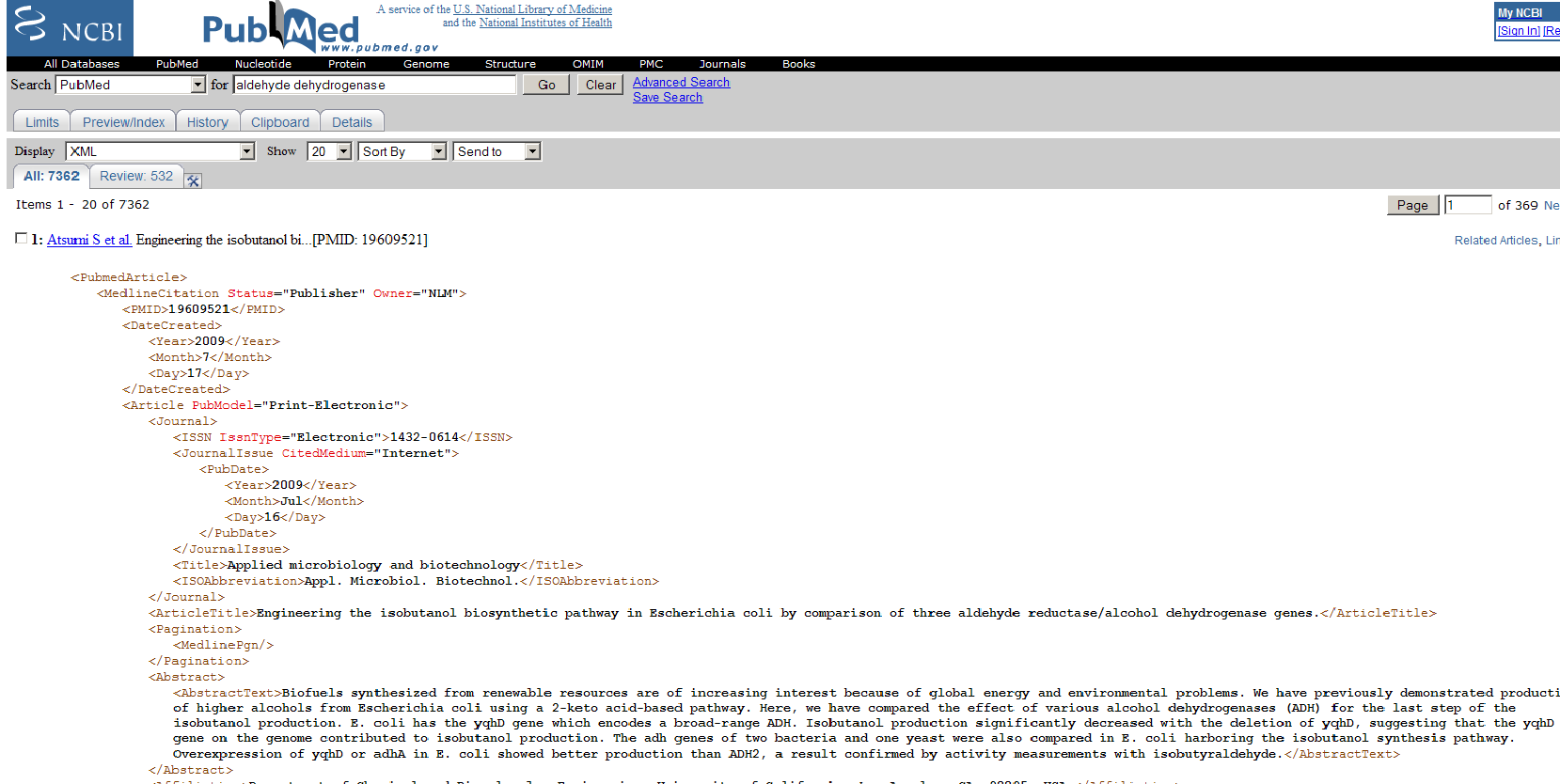 10
These materials were developed with funding from the US National Institutes of Health grant #2T36 GM008789 to the Pittsburgh Supercomputing Center
[Speaker Notes: Ncbi snapshot del xml de aldehide dehydrogenase]
Relational Databases: Outline
Introduction and Examples
Relational Database Design by Example
entities and relational diagrams
normal forms
SQL (Sequel) Language
SQL Data Manipulation
Select
Joins
Updates and deletes
Inserts
Relational Databases: Timeline
Originally proposed by E.F. Codd in 1970
First research prototypes in early 80’s: 
Ingres @ UC Berkeley
System R @ IBM
Today the market exceeds $20B annually
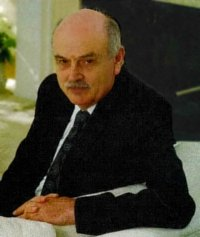 Edgar F. Codd
12
These materials were developed with funding from the US National Institutes of Health grant #2T36 GM008789 to the Pittsburgh Supercomputing Center
Relational Databases Products
Commercial
Oracle
MS SQL Server
IBM DB2
Open Source
MySQL
Postgres
SQLite
13
These materials were developed with funding from the US National Institutes of Health grant #2T36 GM008789 to the Pittsburgh Supercomputing Center
Example Relational Database Design
Goal: Store results from multiple sequence search attempts 
Leverage SQL to analyze large result set
Entities to be stored: Matching sequences with scores for each search matrix
Problems: Lots of redundant information
14
These materials were developed with funding from the US National Institutes of Health grant #2T36 GM008789 to the Pittsburgh Supercomputing Center
Dealing with Redundancy
Normalization
Sequences
Matches
Foreign key
Still redundant
15
These materials were developed with funding from the US National Institutes of Health grant #2T36 GM008789 to the Pittsburgh Supercomputing Center
Dealing with Redundancy
Normalization
Sequences
Matches
Runs
16
These materials were developed with funding from the US National Institutes of Health grant #2T36 GM008789 to the Pittsburgh Supercomputing Center
Basic Normal Forms
First Normal Form
Table must be flat; no multi-valued attributes
Second Normal Form
All non-key attributes determined by whole primary key
Third Normal Form
All non-key attributes can ONLY depend on whole primary key directly
Others…
17
These materials were developed with funding from the US National Institutes of Health grant #2T36 GM008789 to the Pittsburgh Supercomputing Center
Entity Relationship Diagrams
Sequences
sequences
n
Matches
n
Runs
Runs
N-to-N relations model as table
18
These materials were developed with funding from the US National Institutes of Health grant #2T36 GM008789 to the Pittsburgh Supercomputing Center
Entity Relationship Diagrams
Organism
Organism
1
No table necessary for one-to-many rel’s
n
Sequence
Sequence
one-to-many relationships
19
These materials were developed with funding from the US National Institutes of Health grant #2T36 GM008789 to the Pittsburgh Supercomputing Center
Simple Query Language (SQL)
Organization
Data definition/schema creation
Data manipulation
Insertion
Manipulation
Updates
Removals
 A standard (ISO) since 1987
20
These materials were developed with funding from the US National Institutes of Health grant #2T36 GM008789 to the Pittsburgh Supercomputing Center
SQL Data Definition Language (DDL)
The CREATE statement
Sequences
Runs
CREATE TABLE Sequences(	AccNum int, 
	Definition varchar (255),	Source varchar(255) )
Matches
CREATE TABLE Runs(	RunNum int,	Matrix varchar(255),
	Date date)
CREATE TABLE Matches(
	AccNum int, 	RunNum int, 	eValue int)
21
These materials were developed with funding from the US National Institutes of Health grant #2T36 GM008789 to the Pittsburgh Supercomputing Center
SQL Data Manipulation Language (DML)
Foundation is relational algebra
An algebra on relations with three basic operations:
All three operations yield a new table as the result
22
These materials were developed with funding from the US National Institutes of Health grant #2T36 GM008789 to the Pittsburgh Supercomputing Center
Relational Algebra - Projection
Selects a subset of attributes or columns
Sequences
πAcc#, Source(Sequences)
Intuitively:
Find organism that each sequence belongs to
23
These materials were developed with funding from the US National Institutes of Health grant #2T36 GM008789 to the Pittsburgh Supercomputing Center
Relational Algebra - Selection
Selects a subset of entities or rows
Sequences
Intuitively:
Find all sequences from Mus Musculus
σSource=Mus Musculus (Sequences)
Sequences
No reason to keep organism is result
24
These materials were developed with funding from the US National Institutes of Health grant #2T36 GM008789 to the Pittsburgh Supercomputing Center
Relational Algebra: Projection and Selection
πAcc#, Definition(σSource= Mus Musculus(Sequences))
Sequences
σSource= Mus Musculus (Sequences)
πAcc#, Definition (Sequences)
25
These materials were developed with funding from the US National Institutes of Health grant #2T36 GM008789 to the Pittsburgh Supercomputing Center
Relational Algebra - Natural Join
Organisms
Sequences
Sequences
Organisms
Requires attributes for join to have same name
26
These materials were developed with funding from the US National Institutes of Health grant #2T36 GM008789 to the Pittsburgh Supercomputing Center
Relational Algebra - Inner Join
Organisms
Sequences
Sequences
Organisms
sequences.SrcID = organisms.SrcID
Rows without matching attributes excluded
Can name attribute explicitly
27
These materials were developed with funding from the US National Institutes of Health grant #2T36 GM008789 to the Pittsburgh Supercomputing Center
Relational Algebra - Left Join
Organisms
Sequences
Sequences
Organisms
sequences.SrcID = organisms.SrcID
Tuples (rows) on left table without matches have NULL values on attributes of right table
28
These materials were developed with funding from the US National Institutes of Health grant #2T36 GM008789 to the Pittsburgh Supercomputing Center
SQL Select - Projection
Selects a subset of attributes or columns
Sequences
πAcc#, Source(Sequences)
SELECT Acc#,  Source 
    FROM Sequences
29
These materials were developed with funding from the US National Institutes of Health grant #2T36 GM008789 to the Pittsburgh Supercomputing Center
SQL Select - Selection
Selects a subset of entities or rows
Sequences
SELECT *
   FROM Sequences
    WHERE Source= Mus Musculus
σSource=Mus Musculus (Sequences)
Sequences
“*” means “all” attributes
No reason to keep organism is result
30
These materials were developed with funding from the US National Institutes of Health grant #2T36 GM008789 to the Pittsburgh Supercomputing Center
SQL Select: Projection and Selection
πAcc#, Definition(σSource= Mus Musculus(Sequences))
Sequences
SELECT SeqNum,  Org 
    FROM Sequences
    WHERE Source= Mus Musculus)
σSource= Mus Musculus (Sequences)
πAcc#, Definition (Sequences)
31
These materials were developed with funding from the US National Institutes of Health grant #2T36 GM008789 to the Pittsburgh Supercomputing Center
SQL Select - Natural Join
Organisms
Sequences
SELECT *
    FROM Sequences
    NATURAL JOIN Organisms
Sequences
Organisms
32
These materials were developed with funding from the US National Institutes of Health grant #2T36 GM008789 to the Pittsburgh Supercomputing Center
SQL Select - Inner Join
Organisms
Sequences
SELECT *
    FROM Sequences
    INNER JOIN Organisms 
    on sequences.SrcID = organisms.SrcID
Sequences
Organisms
sequences.SrcID = organisms.SrcID
Rows without matching attributes excluded
Can name attribute explicitly
33
These materials were developed with funding from the US National Institutes of Health grant #2T36 GM008789 to the Pittsburgh Supercomputing Center
SQL Select - Left Join
Organisms
Sequences
SELECT * 
    FROM Sequences LEFT OUTER JOIN Organisms 
        ON Sequences.SrcID = Organisms.SrcID;
Sequences
Organisms
sequences.SrcID = organisms.SrcID
Tuples (rows) on left table without matches have NULL values on attributes of right table
34
These materials were developed with funding from the US National Institutes of Health grant #2T36 GM008789 to the Pittsburgh Supercomputing Center
SQL UPDATE Statement
Matches
UPDATE Matches
        SET Date = ‘7/22/07’
        WHERE Date = ‘7/21/07’
Matches
35
These materials were developed with funding from the US National Institutes of Health grant #2T36 GM008789 to the Pittsburgh Supercomputing Center
SQL DELETE Statement
Matches
DELETE FROM Matches
        WHERE Date = ‘7/21/07’
Matches
ADVICE: BE CAREFUL WITH DELETE. THERE IS NO EASY UNDO
36
These materials were developed with funding from the US National Institutes of Health grant #2T36 GM008789 to the Pittsburgh Supercomputing Center
SQL Select with SORT BY
Matches
SELECT * FROM Matches
        SORT BY eValue ASC
Matches
37
These materials were developed with funding from the US National Institutes of Health grant #2T36 GM008789 to the Pittsburgh Supercomputing Center
SQL Data Manipulation
Grouping Results and Aggregates
38
These materials were developed with funding from the US National Institutes of Health grant #2T36 GM008789 to the Pittsburgh Supercomputing Center
Filling-Up the database - Insert
Organisms
INSERT INTO Organisms
        Values (3, ‘C. Elegans’)
Organisms
Good when you know the attributes of all entities c-priori
39
These materials were developed with funding from the US National Institutes of Health grant #2T36 GM008789 to the Pittsburgh Supercomputing Center
Filling-Up the database
Approach #2:  Input from file (CSV)



Under construction


Tricky to set data types handled correctly
40
These materials were developed with funding from the US National Institutes of Health grant #2T36 GM008789 to the Pittsburgh Supercomputing Center
Case Study: Analyzing Results of Multiple BLAST Runs with alternative search matrices
Steps at a Glance
Install and configure tools
Python environment including BioPython
Database system (SQLite) 
Design the relational database schema
Write Python functions to insert results into database
Analyze data using SQL queries
41
These materials were developed with funding from the US National Institutes of Health grant #2T36 GM008789 to the Pittsburgh Supercomputing Center
Case Study (Step 1): Install Tools
Windows version
Install Python interpreter
Download installer from www.python.org
Run installer and verify installation
Install BioPython
Download installer from www.biopython.org
Run installer and verify installation
Install SQLiteMan
Download SQLiteMan query browser from www.sqliteman.com
Run installer and verify installation
42
These materials were developed with funding from the US National Institutes of Health grant #2T36 GM008789 to the Pittsburgh Supercomputing Center
Case Study (Step 1): Install Tools
Mac OS version
UNDER CONSTRUCTION
43
These materials were developed with funding from the US National Institutes of Health grant #2T36 GM008789 to the Pittsburgh Supercomputing Center
Case Study (Step 2):Design Database Schema
44
These materials were developed with funding from the US National Institutes of Health grant #2T36 GM008789 to the Pittsburgh Supercomputing Center
Case Study Step 3: Python Programming
Write Python functions to:
Run a BLAST search for the query sequence and a specific matrix
Insert results into Database
Run SQL insert queries to populate the database
Create a CSV file with all results from BLAST searches and import to DB
Run all functions together running one Blast for each one of a set of matrices
45
These materials were developed with funding from the US National Institutes of Health grant #2T36 GM008789 to the Pittsburgh Supercomputing Center
Case Study Step 3: Python Programming
Run a BLAST search for the query sequence and a specific matrix
From Bio.Blast import NCBIWWW
from Bio.Blast import NCBIXML
from Bio import Fasta
from sys import *
import sqlite3

def searchAndStoreBlastSearch(query, matrix_id, filename):
    # Creates handle to store the results sent by NCBI website
    results_handle = NCBIWWW.qblast("blastp", "swissprot", query, expect=10,
                   descriptions=2000, alignments=2000, hitlist_size=2000,
                   matrix_name=matrix_id)
    # Reads results into memory
    blast_results = results_handle.read()

    # Creates and opens a file in filesystem for writing
    save_file = open(filename, 'w')

    # Store results from memory into the filesystem
    save_file.write(blast_results)

    #Close the file handler
    save_file.close()
46
These materials were developed with funding from the US National Institutes of Health grant #2T36 GM008789 to the Pittsburgh Supercomputing Center
Case Study Step 3: Python Programming
Insert results into Database: Run multiple SQL insert queries
def xmlToDatabase(filename, matrix_id, dbCursor, dbConn):
    blast_fileptr=open(filename)
    record=NCBIXML.parse(blast_fileptr).next()

    for alignment in record.alignments:
         hsp=alignment.hsps[0]
         storeIntoDatabase(hsp, alignment, matrix_id,dbCursor,dbConn)
    blast_fileptr.close()
47
These materials were developed with funding from the US National Institutes of Health grant #2T36 GM008789 to the Pittsburgh Supercomputing Center
Case Study Step 3: Python Programming
Insert results into Database: Run multiple SQL insert queries
def storeIntoDatabase(hsp, alignment, matrix_id, dbCursor, dbConn):
    # Insert a row of data into the table (securely)
    t = (hsp.expect, hsp.score, matrix_id, alignment.accession, alignment.title,)
    dbCursor.execute("insert into sequences values (?,?,?,?,?)",t)

    # Save (commit) the changes
    dbConn.commit()
48
These materials were developed with funding from the US National Institutes of Health grant #2T36 GM008789 to the Pittsburgh Supercomputing Center
Case Study Step 3: Python Programming
Insert results into Database: Create a CSV file with all results from BLAST searches
def xmlToCSV(xmlFilename, csvFilename, matrix_id):
    # Create file handler
    blast_fileptr=open(xmlFilename)
    # Parse xml file into biopython object
    record=NCBIXML.parse(blast_fileptr).next()
    # Create csv file writer
    csvFileWriter = csv.writer(open(csvFilename,'wb'))
    # Iterate over record alignments
    for alignment in record.alignments:
         # Extract high score pairwise alignment object
         hsp=alignment.hsps[0]
         # Create record vector
         record = [hsp.expect, hsp.score, matrix_id, alignment.accession, alignment.title,]
         # Store record vector into csv file
         csvFileWriter.writerow( record )
    # Close file handler
    blast_fileptr.close()
49
These materials were developed with funding from the US National Institutes of Health grant #2T36 GM008789 to the Pittsburgh Supercomputing Center
Case Study Step 3: Python Programming
Use all functions to run one Blast for each of a sequence of search matrices
def doIt():
    print "Import fasta file"
    query_file = open('P00624.fasta')
    fasta = Fasta.Iterator(query_file)
    query = fasta.next()
    query_file.close()
    print "Creating database interface"
    dbConnection = sqlite3.connect(dbFileName)
    dbCursor = dbConnection.cursor()

    # Create tables
    dbCursor.execute("DROP TABLE IF EXISTS sequences")

    dbCursor.execute("CREATE TABLE IF NOT EXISTS sequences (expect real, score int, matrix text, \
					  accession text, description text)")
    print "Iterate over matrixes"
    for i in range(0,len(MatrixName)):
        print "Sending blast search"
        searchAndStoreBlastSearch(query, MatrixName[i], FileName[i])
        print "Processing blase search"
        xmlToDatabase(FileName[i], MatrixName[i], dbCursor, dbConnection)
    print "Program done"
Matrixname=['PAM70','BLOSUM80']
FileName=['TestPAM70.xml','TestBLOSUM80.xml']
dbFileName='data.db3'
50
These materials were developed with funding from the US National Institutes of Health grant #2T36 GM008789 to the Pittsburgh Supercomputing Center
Case Study Step 3: Python Programming
Run all functions together running one Blast for each one of a set of matrices
Import CSV version
MatrixName=['PAM70','BLOSUM80']
TableName=['PAM70','BLOSUM80']
FileName=['TestPAM70.xml','TestBLOSUM80.xml']
CsvFileName=['TestPAM70.csv','TestBLOSUM80.csv']

def doIt():
    query_file = open('P00624.fasta')
    fasta = Fasta.Iterator(query_file)
    query = fasta.next()
    query_file.close()
    for i in range(0,len(MatrixName)):
        searchAndStoreBlastSearch(query, MatrixName[i], FileName[i])
        xmlToCSV(FileName[i], CsvFileName[i], MatrixName[i])
51
These materials were developed with funding from the US National Institutes of Health grant #2T36 GM008789 to the Pittsburgh Supercomputing Center
Case Study (Step 3): Import CSV File
UNDER CONSTRUCTION
52
These materials were developed with funding from the US National Institutes of Health grant #2T36 GM008789 to the Pittsburgh Supercomputing Center
Case Study (Step 4): Analyze Data
Analyze data using SQL
Example 1: Finding top matches
Display sequences sorted by average score/run and number of runs where they appeared
select *, COUNT(matrix) as total 
    from sequences 
    group by accession 
    order by total desc
53
These materials were developed with funding from the US National Institutes of Health grant #2T36 GM008789 to the Pittsburgh Supercomputing Center
Case Study (Step 4): Analyze Data
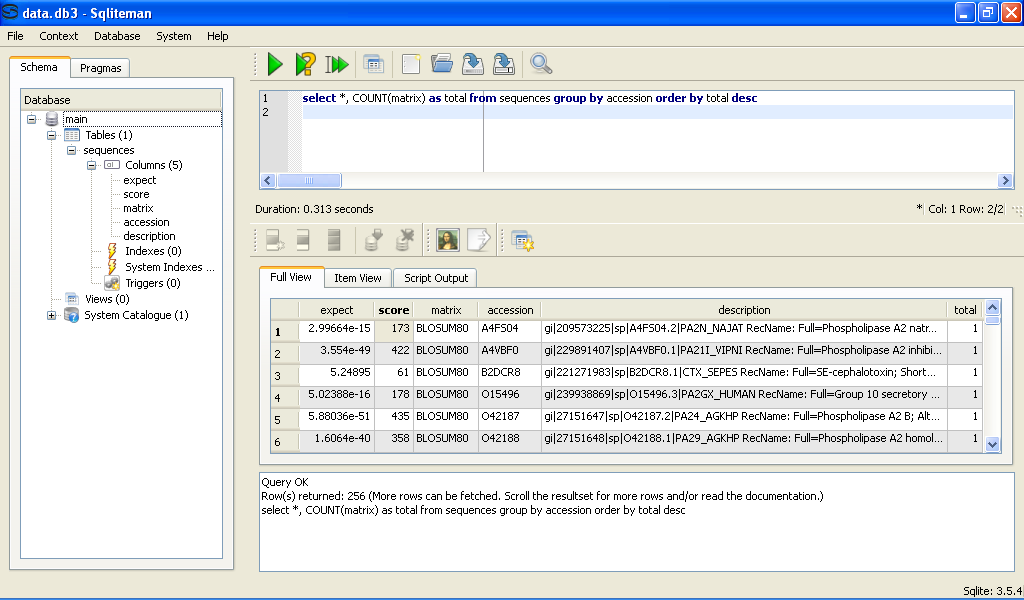 select *, COUNT(matrix) as total 
    from sequences 
    group by accession 
    order by total desc
Display sequences sorted by average score/run and number of runs where they appeared
54
These materials were developed with funding from the US National Institutes of Health grant #2T36 GM008789 to the Pittsburgh Supercomputing Center
Case Study (Step 4): Analyze Data
Analyze data using SQL
Example 2: Finding discriminating matrices
Display sequences that only showed up in one matrix run
select *, COUNT(matrix) as total 
    from sequences 
    group by accession 
    having total = 1
55
These materials were developed with funding from the US National Institutes of Health grant #2T36 GM008789 to the Pittsburgh Supercomputing Center
Case Study (Step 4): Analyze Data
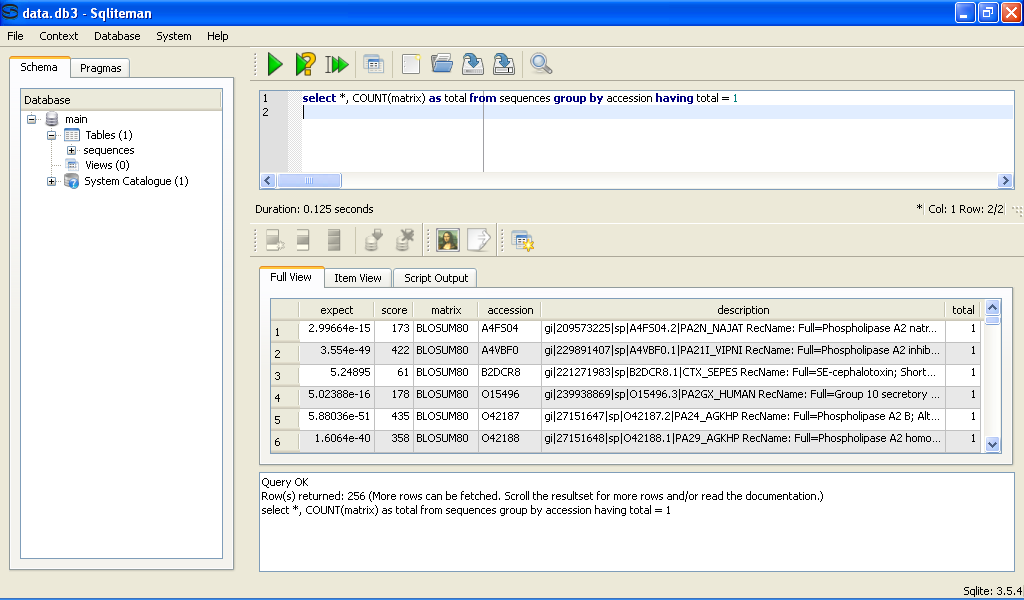 select *, COUNT(matrix) as total 
    from sequences 
    group by accession 
    having total = 1
Display sequences that only showed up in one matrix run
56
These materials were developed with funding from the US National Institutes of Health grant #2T36 GM008789 to the Pittsburgh Supercomputing Center
Case Study: Step 4
Generate Graphic Reports using Excel
57
These materials were developed with funding from the US National Institutes of Health grant #2T36 GM008789 to the Pittsburgh Supercomputing Center